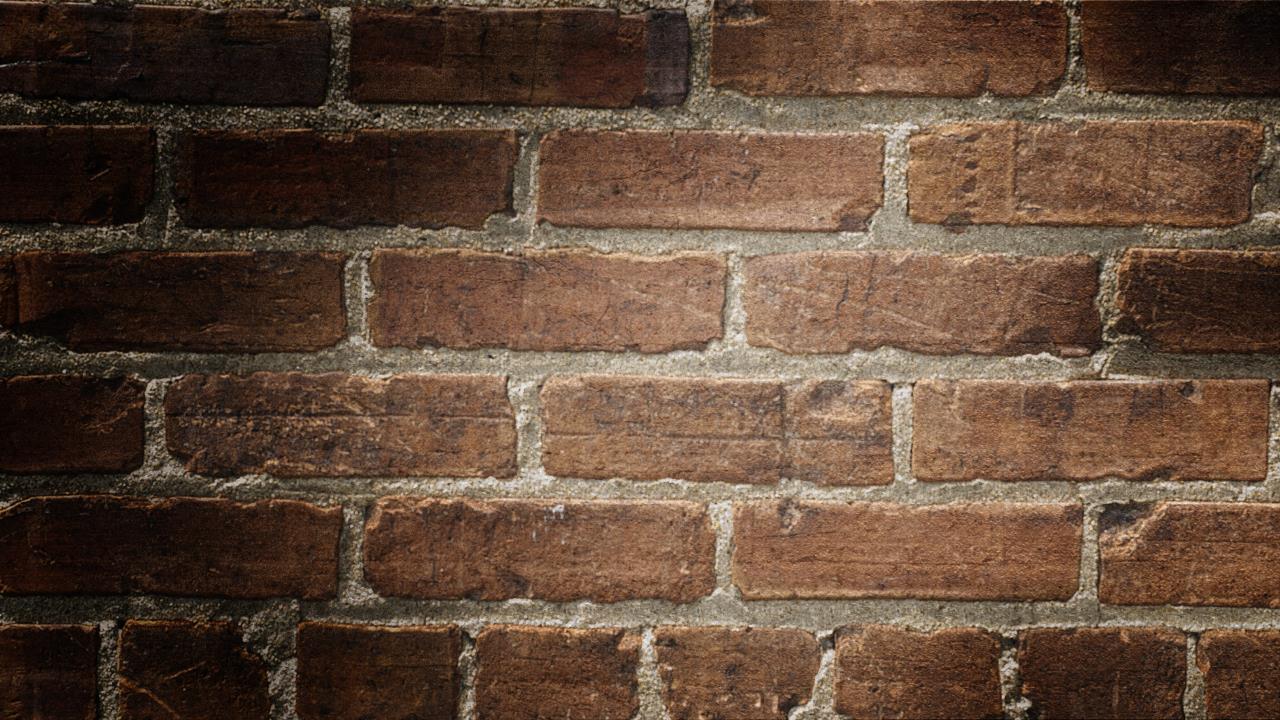 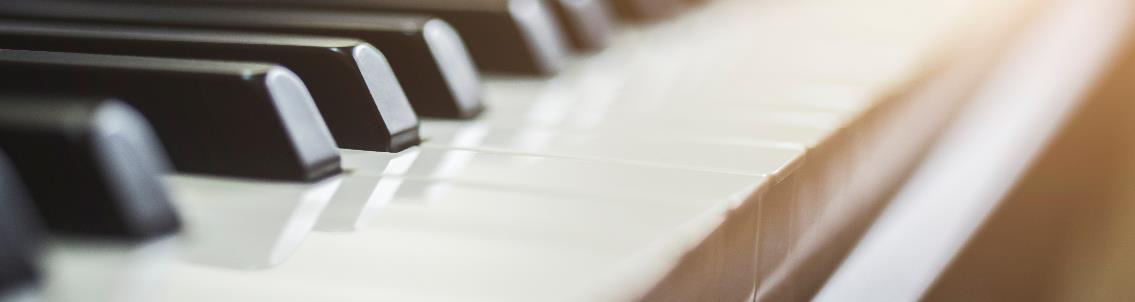 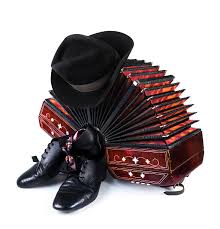 Meno od iapLISERÔ SENEMIG
TOTUTINST GOLE
O nome do pai                                                    Roseli gimenes
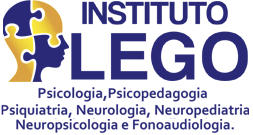 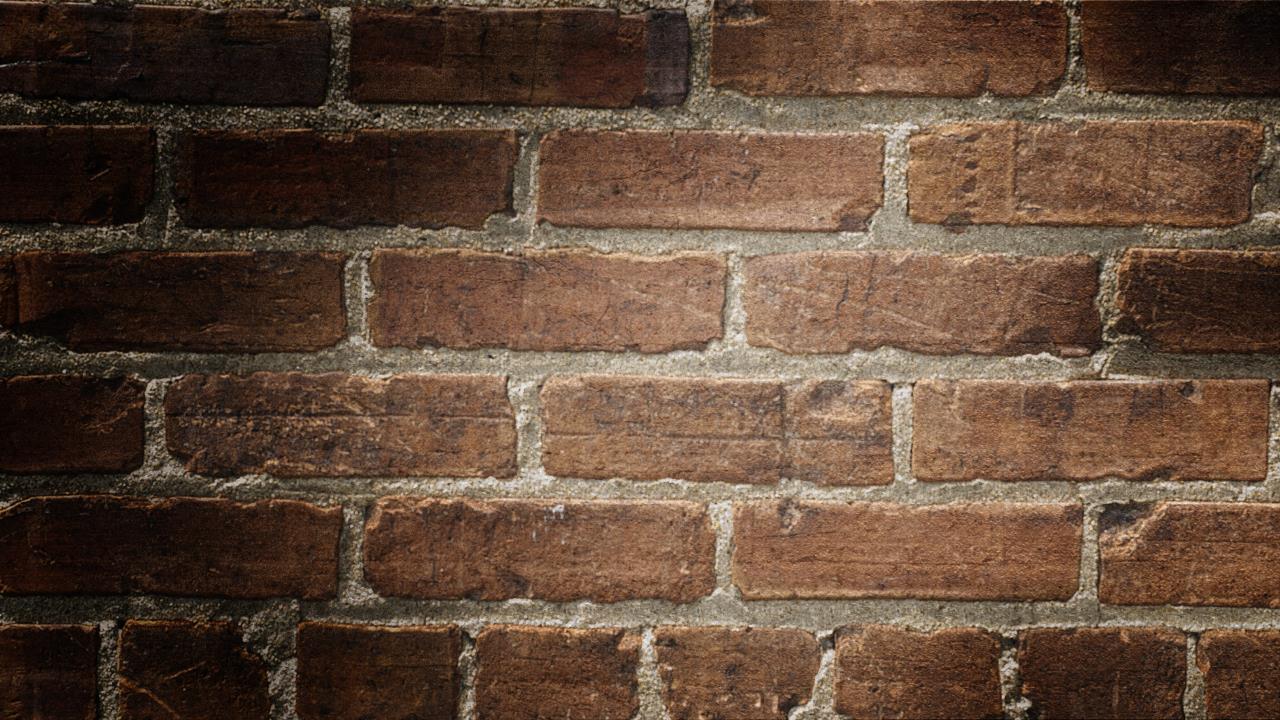 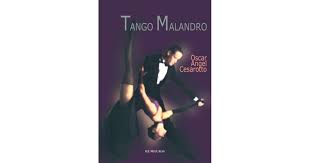 Tango
O que é o tango?
“É um pensamento triste que se dança.”
(Sábato,apud Cesarotto,)
Origem do tango:
Portenho: milonga,tanguillo andaluz, 
Habanera cubana.
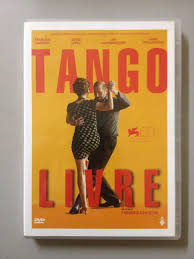 Etimologia do termo tango
Africana: tocá tambó – tambo - tango
Latina: tango-is-ere-tetigi-tactum- tocar, apalpar estar contíguo, corromper
Contemporânea: dança argentina
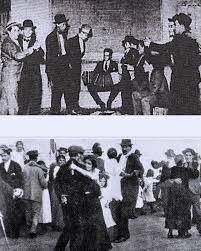 BUENOS AIRES:          nascer do tango
Século XIX 
Prostíbulos e casas de tolerância.
Polacas – proximidade do porto.
Muitos fregueses. Enquanto esperam, homens dançam entre si.
Lunfardo e Tango: a linguagem paterna
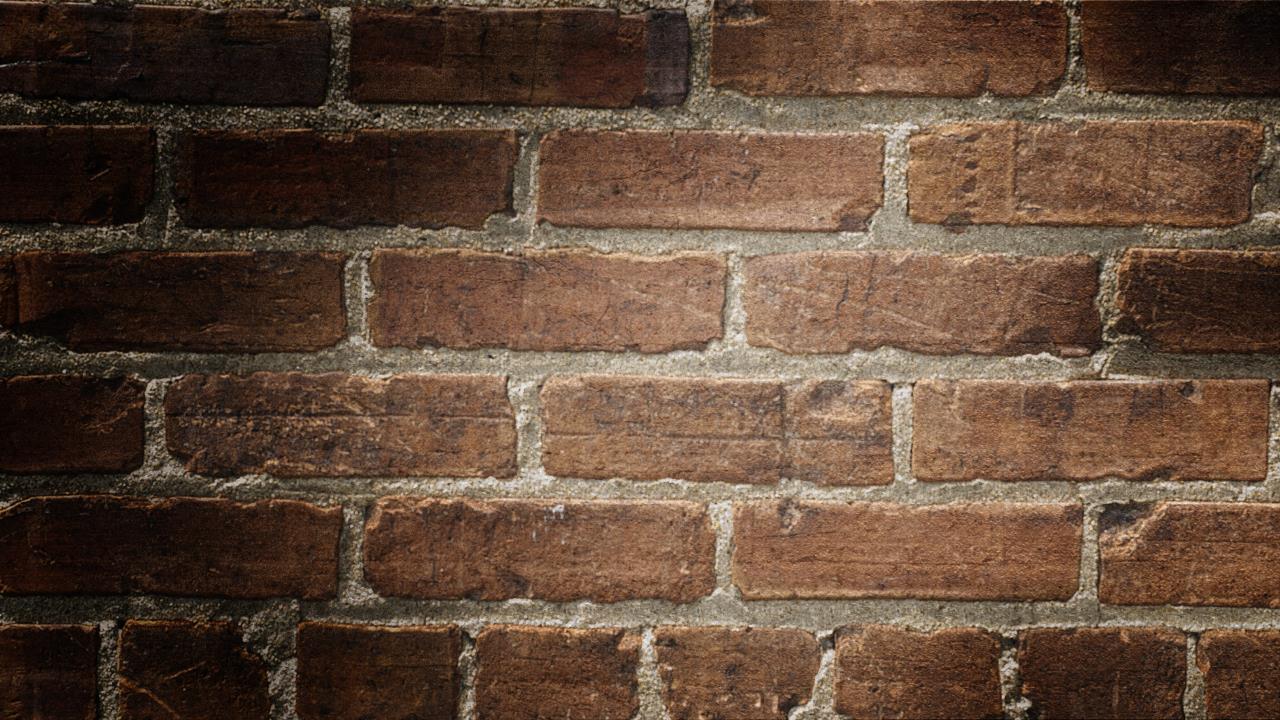 Cena do filmeTango Livrede Frederic Fonteyne, 2012.França, Bélgica, Luxemburgo.
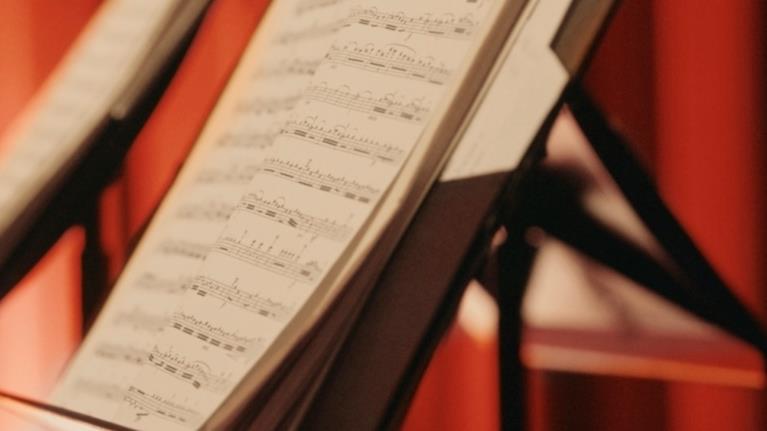 TANGO LIVRE
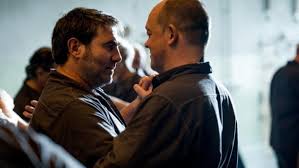 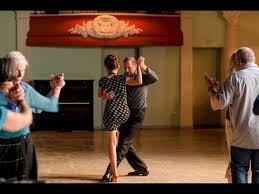 Lunfardo
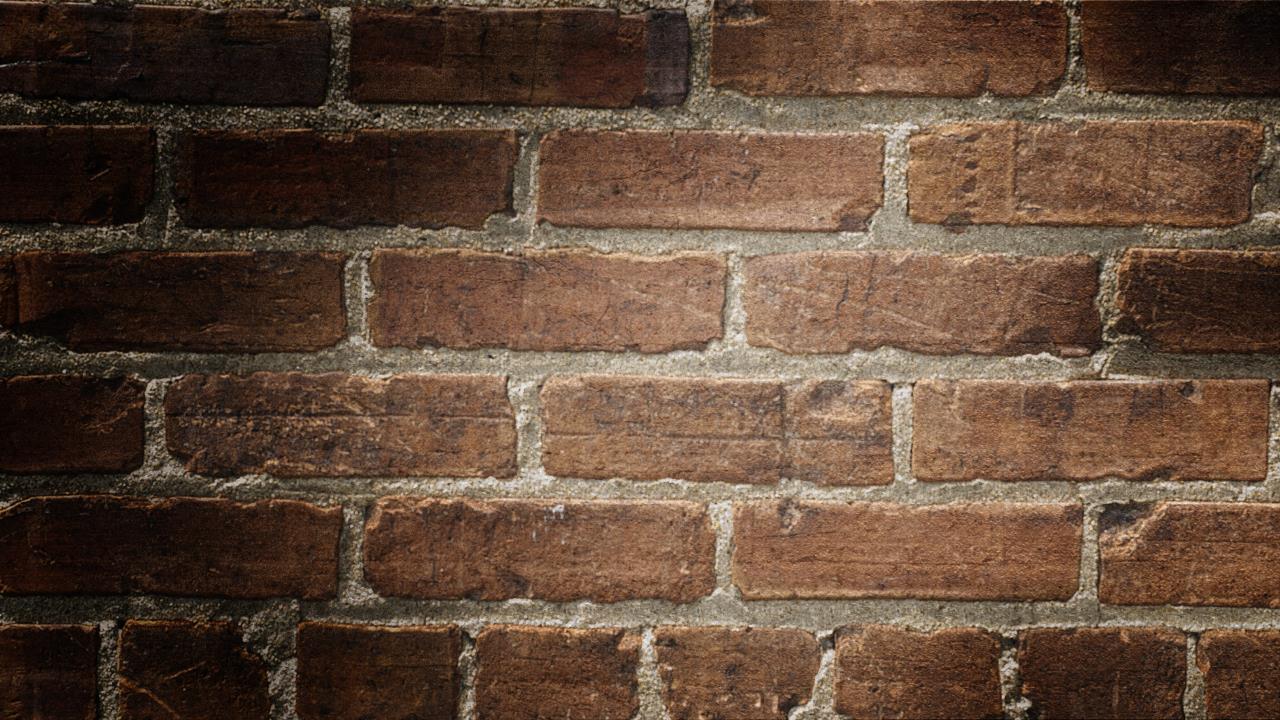 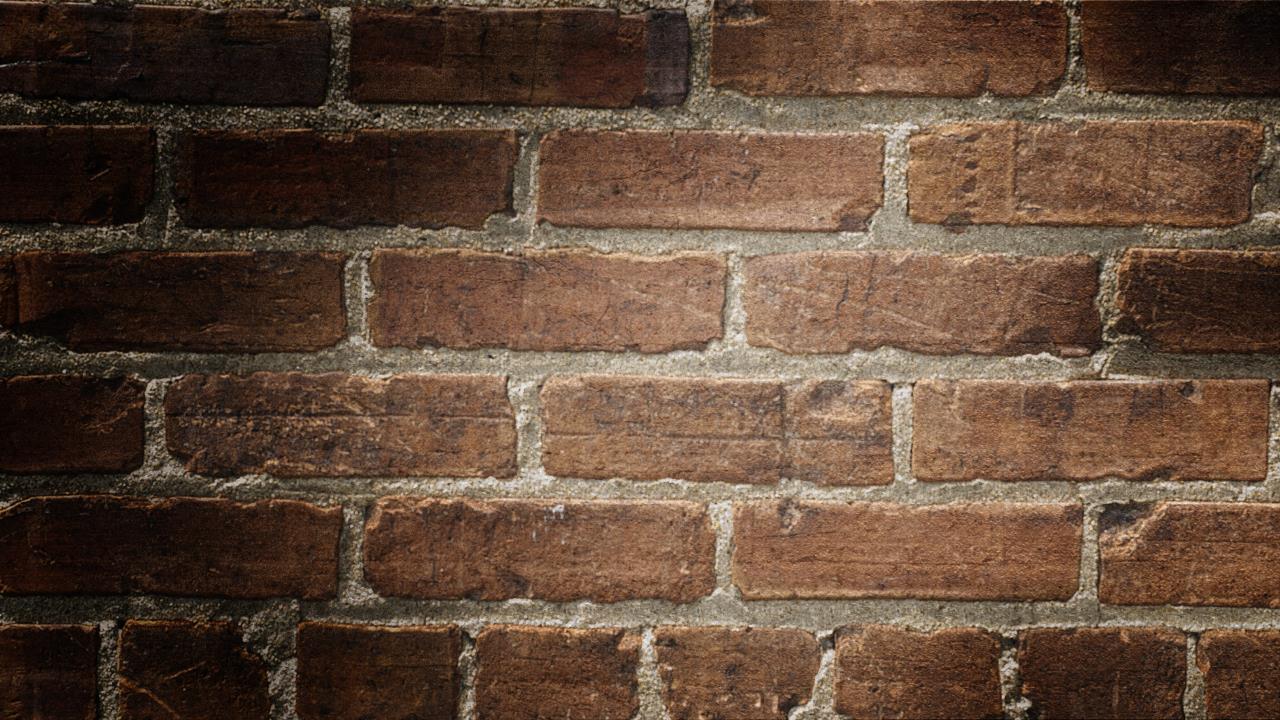 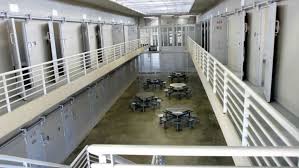 Idêntico nascimento e popularidade do Tango:
Lunfa:  linguagem proibida usada por vagabundos , prisioneiros. 
Os Fora-da-lei.
Inversão de palavras, gírias.
Neologismos.
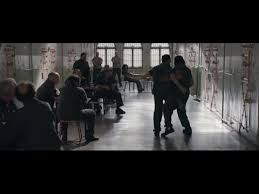 A metáfora paterna
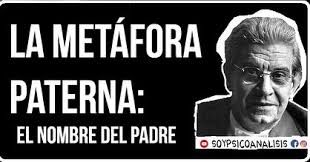 Oscar Cesarotto(2003,p 95) evoca a função do pai e passa a atribuir ao lunfardo e ao tango o reconhecimento de língua paterna. A língua espanhola, MATERNA, mostra o “estigma indelével da conquista, da colonização e da subordinação a um OUTRO histórico alienante..”
A referida língua paterna  seria um tanto subversiva, mas com fruir de criatividade inerente à fala sem compromisso. Poética.
O lunfardo, mais que o ‘castelhano’ , seria a forma linguística privilegiada pela qual os argentinos tiveram identidade própria.
O nome do pai
Paternidade
Complexo de Édipo
Viga mestra  do inconsciente
Alienação na língua materna
Nome-do-pai: POTÊNCIA METAFÓRICA
Algumas palavras finais
A obra de Cesarotto (2003) , ele mesmo portenho e psicanalista, evoca o nome do pai lacaniano que se pode entender quando se vê o orgulho argentino em relação ao tango que, conjunto à criação lunfa, PERMITE A LEITURA DO FILME TANGO LIVRE. LIVRE METAFORICAMENTE INTERPRETADO POR PRISIONEIROS,  QUE FLUTUAM AO CORRER DAS AULAS DE TANGO. Ao mesmo tempo retoma essa origem tangueira nascida na dança masculina, paterna.
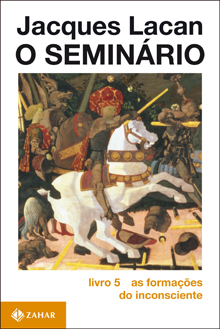 REFERÊNCIAS
CESAROTTO, Oscar Angel.Tango malandro. SÃO PAULO: ILUMINURAS.2003.
FONTEYNE, FREDERIC. Tango Livre. Filme. PAÍSES BAIXOS. 2012.
GIMENES, Roseli. Psicanálise e cinema.O cinema de Almodóvar sob um olhar lacaniamente perverso. São Paulo: Scortecci. 2012. 2ª. Edição.
LACAN, Jacques. O seminário- livro 5 – As formações do inconsciente.
RIO DE JANEIRO: ZAHAR. 1999.
LINKS
https://www.youtube.com/watch?v=AmUG37tDOm0 
(Trailer Tango Livre)
https://www.youtube.com/watch?v=1Kl_qgz05GI
(Tango El ciruja(1926) de Francisco Alfredo Marino- Ernesto de la Cruz)
https://www.youtube.com/watch?v=MJgVlglvlyM
(Dança de milonga – dois homens)